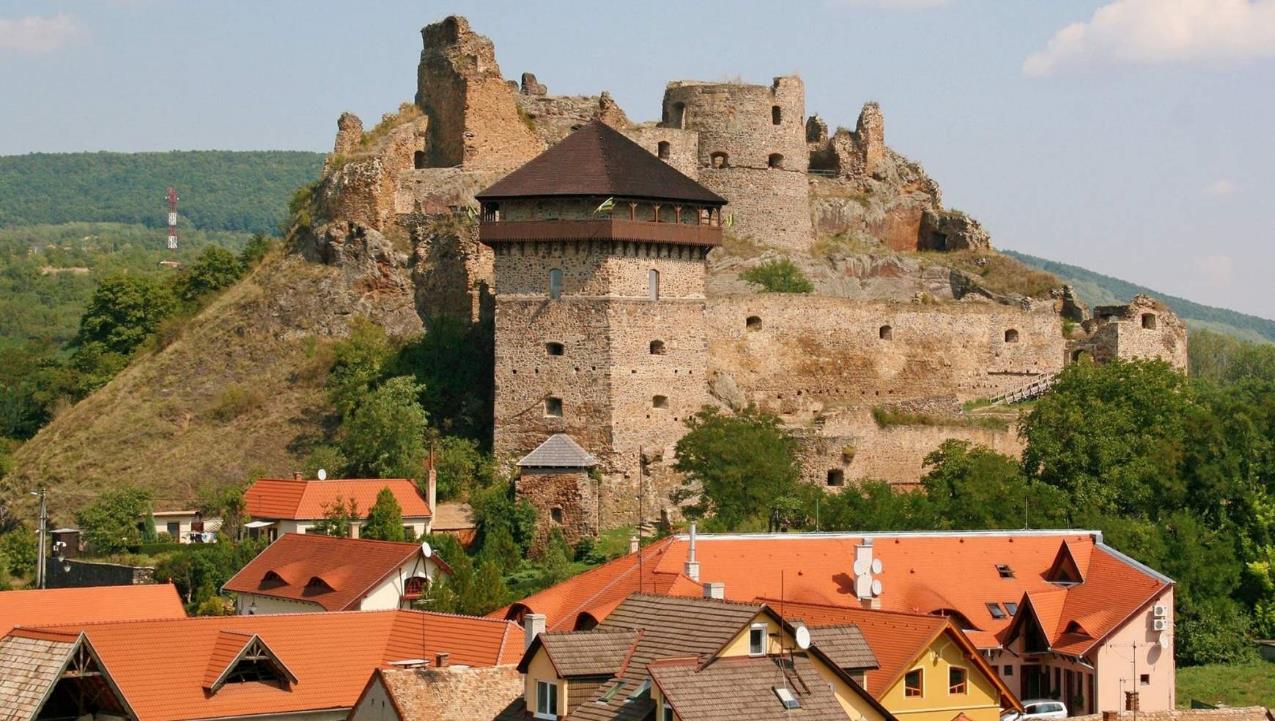 MOCSÁRY LAJOSELEMENTARY SCHOOL
FIĽAKOVO
FÜLEK
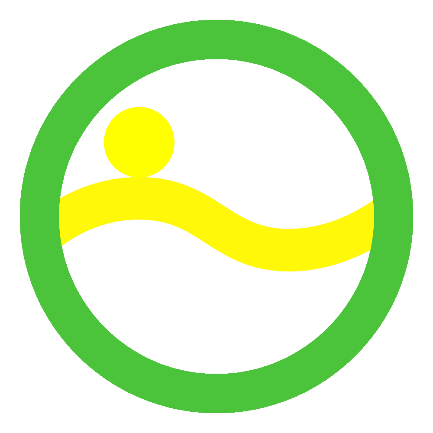 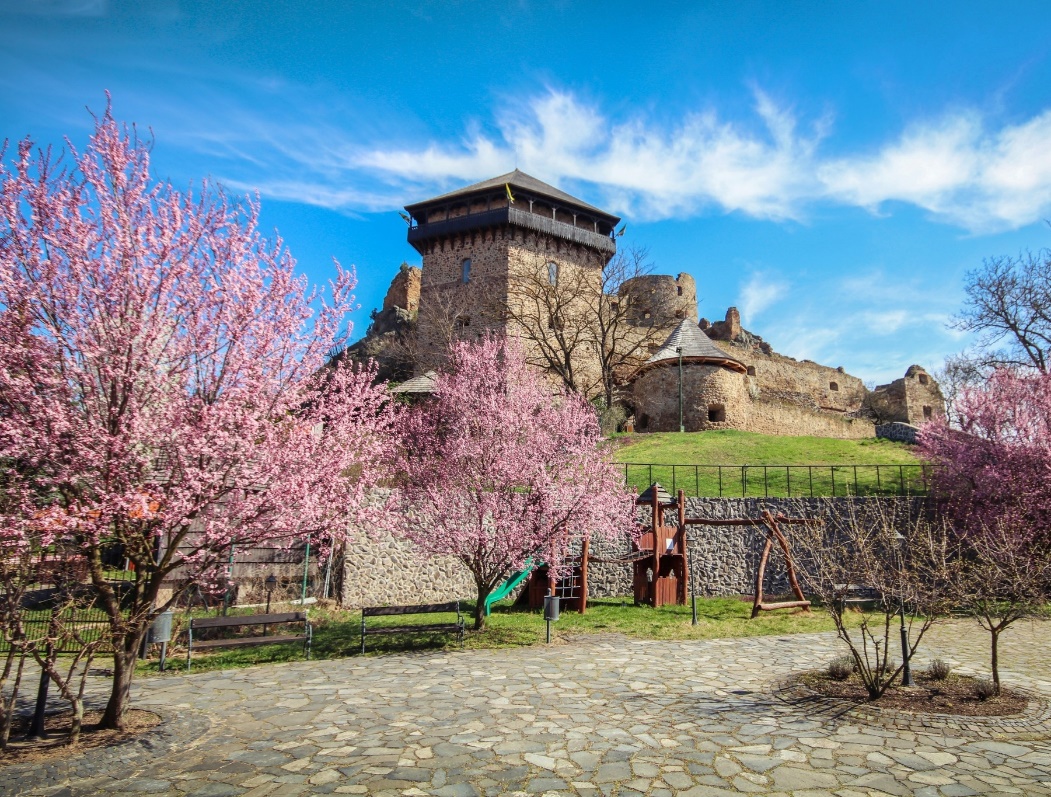 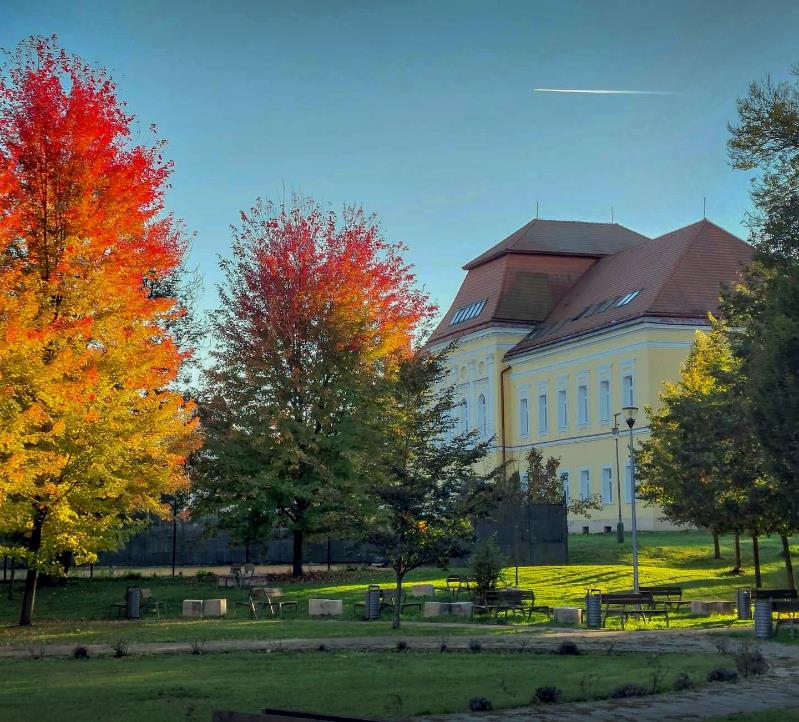 FIĽAKOVO IS A SMALL TOWN IN SOUTHERN SLOVAKIA.
IT IS INHABITED BY HUNGARIANS, SLOVAKS AND ROMANIES.
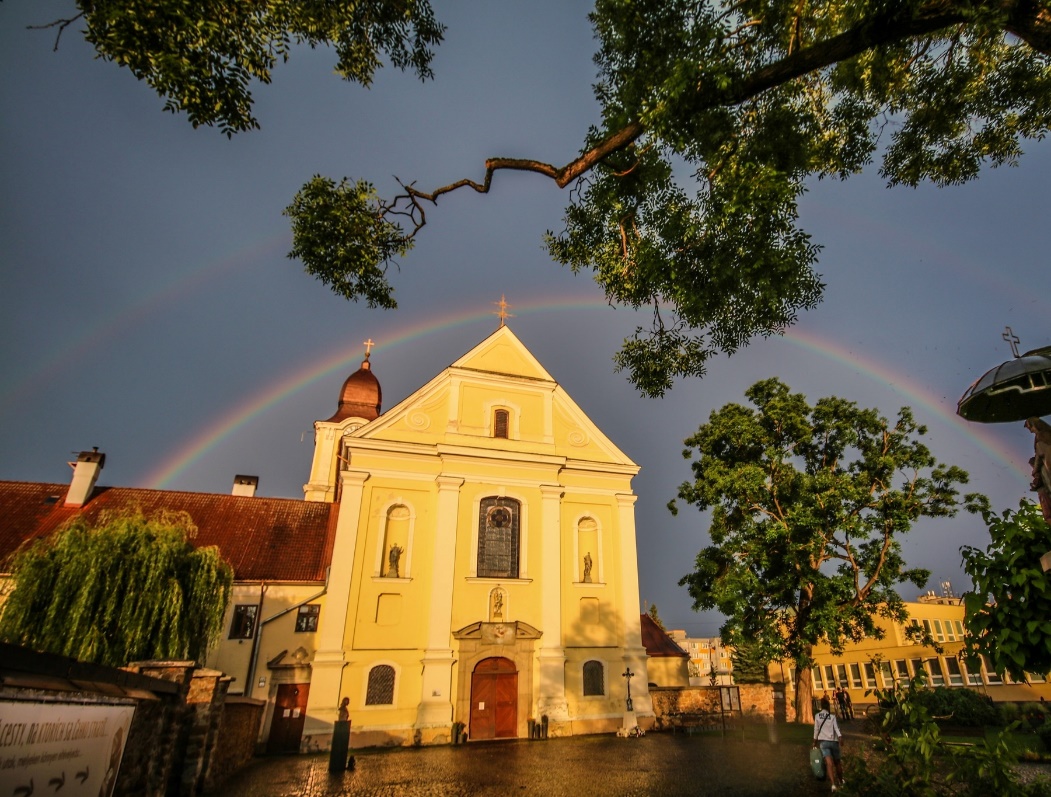 LAJOS MOCSÁRY
OUR SCHOOL WAS NAMED AFTER LAJOS MOCSÁRY
HE WAS A HUNGARIAN POLITICIAN, WHO SUPPORTED THE EQUALITY OF ALL NATIONALITIES
OUR SCHOOL
HUNGARIAN-SPEAKING ROMANI STUDENTS
CHALLENGES:
- POOR FACILITIES
- POVERTY
SOLUTIONS
EMPATHY
PRACTICAL LIFE SKILLS EDUCATION
COOPERATION WITH PARTNERS (Eurpean Investment Bank, Nurture International, Roma Education Fund, companies...)
MODERN METHODS
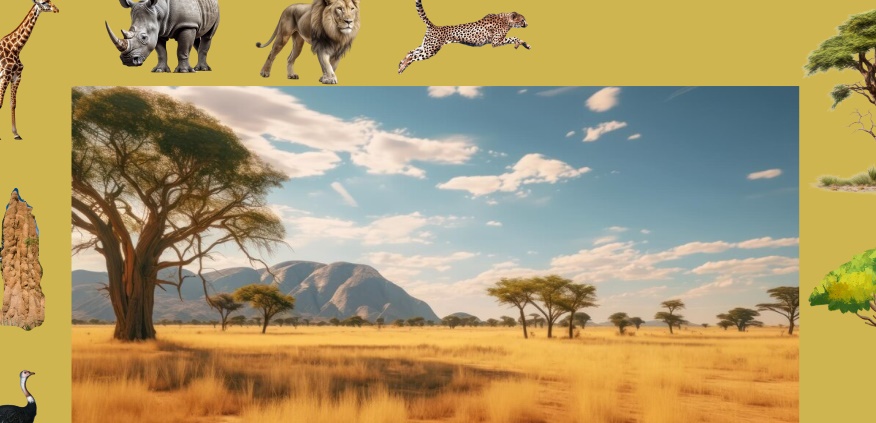 INNOVATIVE METHODS IN TEACHING GEOGRAPHY
TOPIC: THE WORLD‘S BIOMES
2 ELEMENTS:
- DISCOVER THE BIOMES (ANIMALS, PLANTS, WEATHER)
- PRACTICING THE KNOWLEDGE
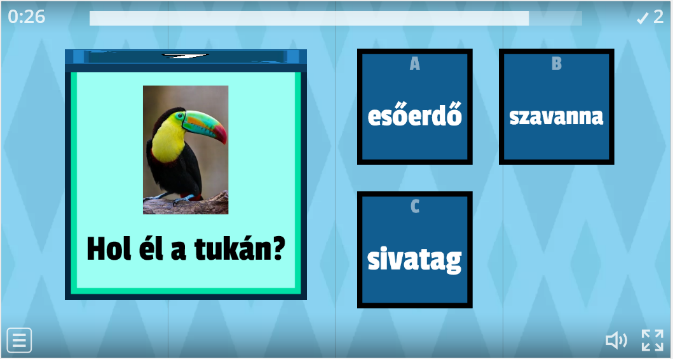 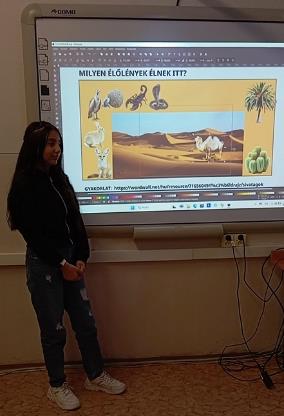 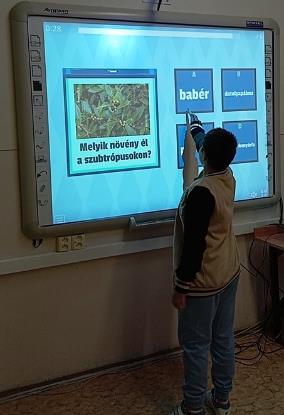 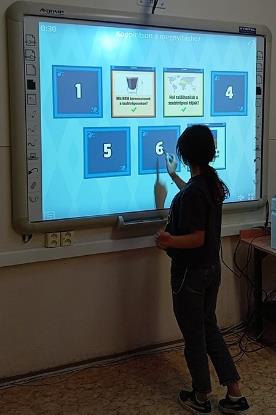 ADVANTAGES
MORE ACTIVE STUDENTS
BETTER MARKS
DISADVANTAGES
PROBLEMS WITH DISCIPLINE
OLD OR INADEQUATE EQUIPMENT
INNOVATIVE METHODS IN TEACHING HISTORY
MANY STUDENTS DO NOT STUDY AT HOME
FIXATION AND REPETITION PLAY AN IMPORTANT ROLE
GAME CALLED TRAVELERS
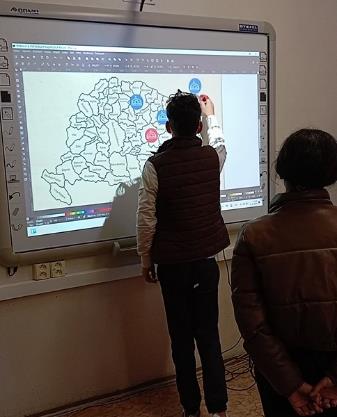 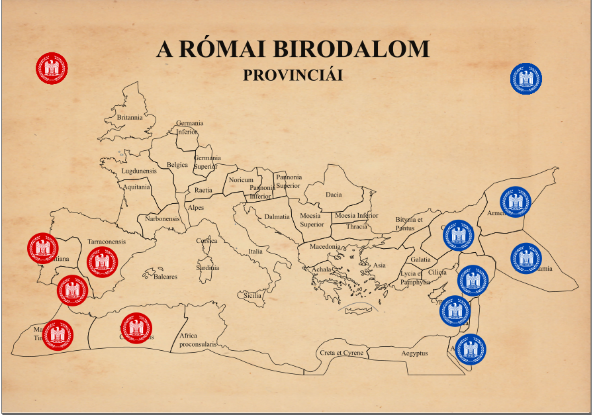 ADVANTAGES
THE STUDENTS ENJOY IT
FIXATION OF KNOWLEDGES
PLAY + LEARNING
DISADVANTAGES
COMPETITIVE ATTITUDE
INNOVATIVE METHODS IN TEACHING HUNAGRIAN LANGUAGE
POEMS IN IMAGES 
WE USED THE ARTIFICAL INTELLIGENCE
VISUAL THINKING
 QUICK
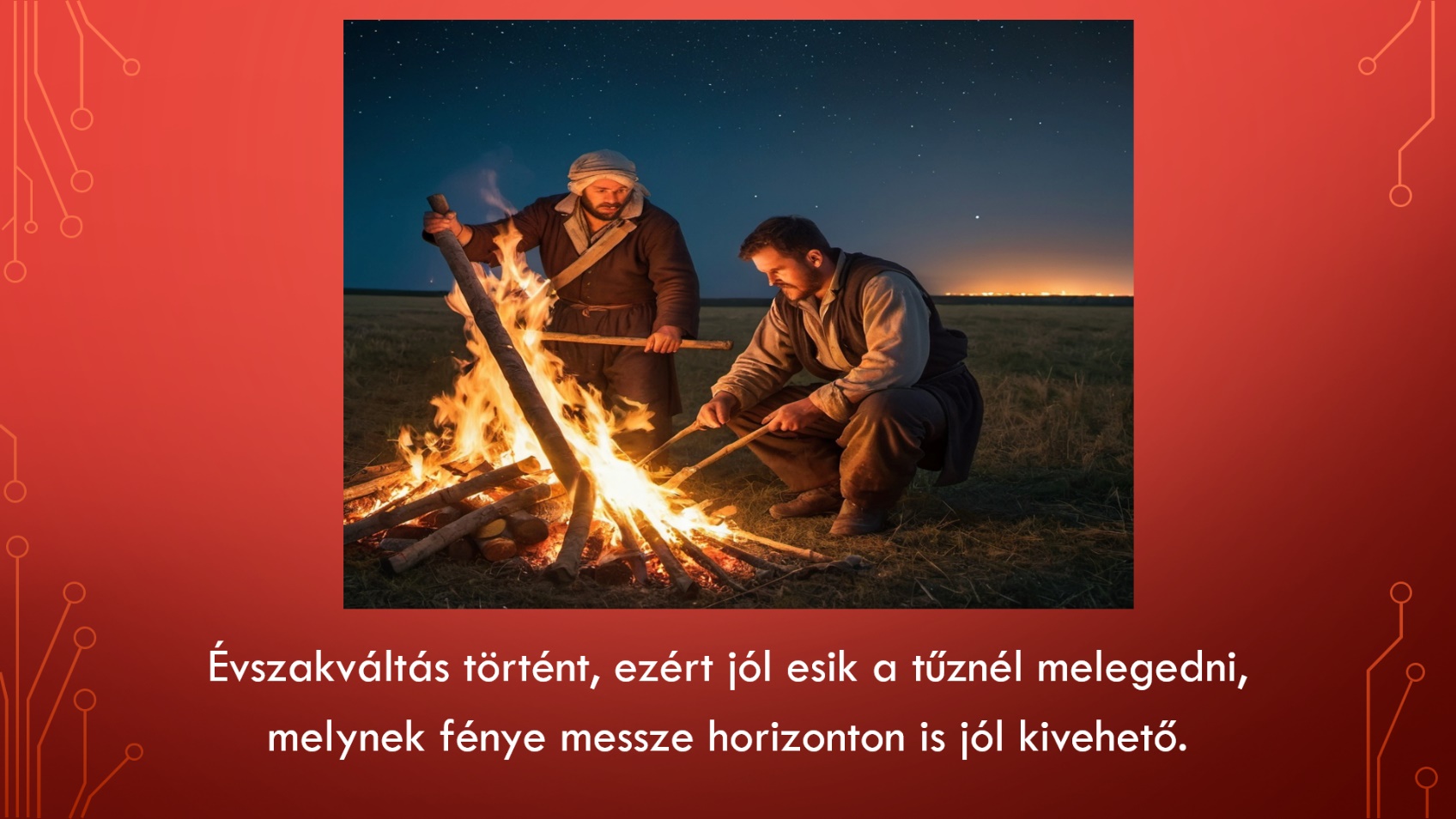 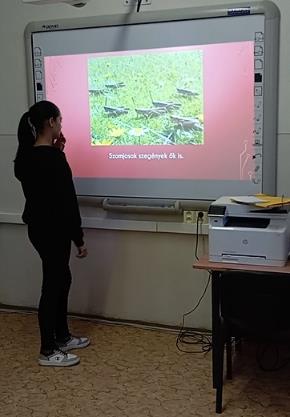 ADVANTAGES
INTERESTING
ENTERTAINING
INTERACTIVE
DISADVANTAGES
TIMES-CONSUMING
REQUIRES MANY TOOLS
INNOVATIVE METHODS IN TEACHING GERMAN LANGUAGE
FUNNY
INTERESTING 
EDUCATIONAL
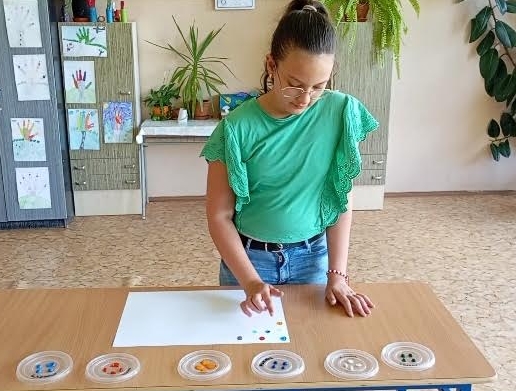 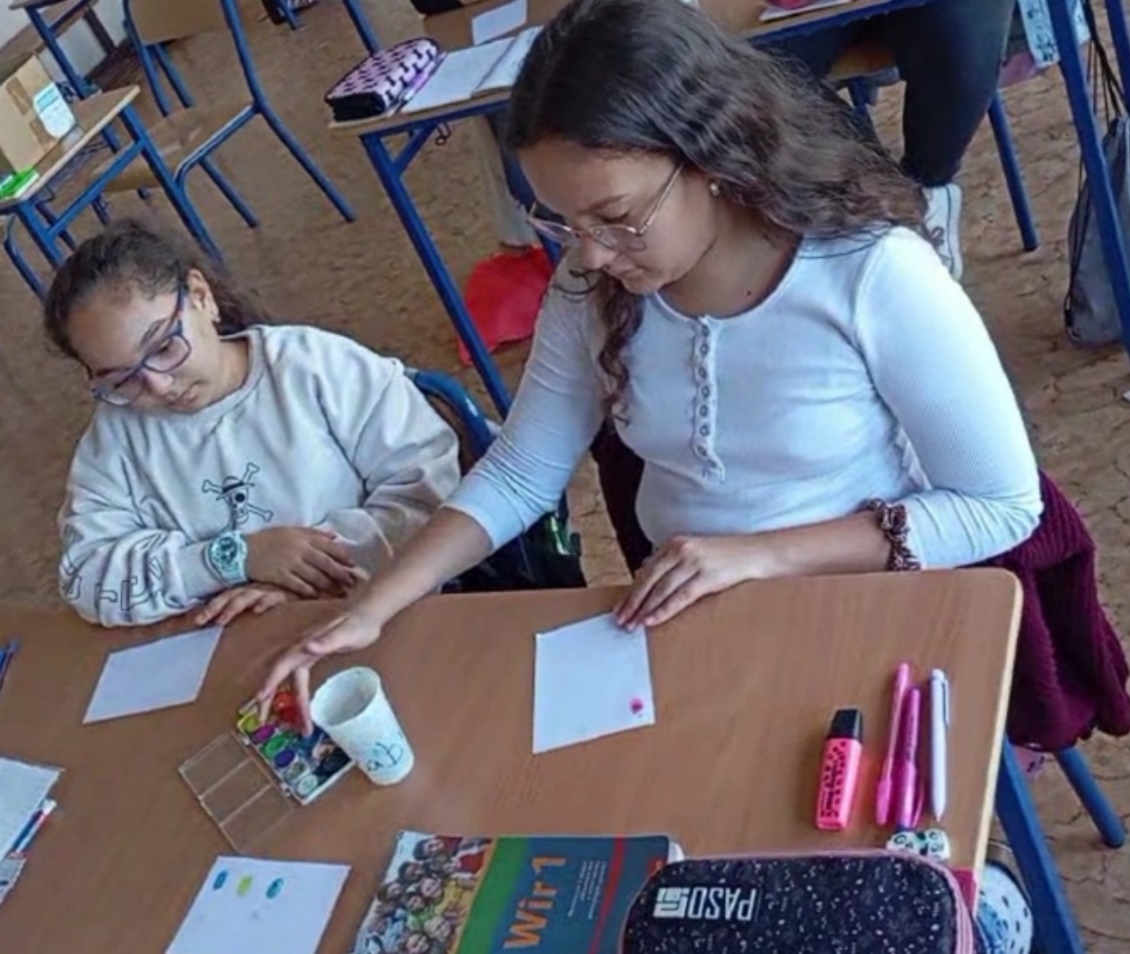 ADVANTAGES
   PLAYFUL
   FUN
   EDUCATIONAL
   SIMPLE
DISADVANTAGES
   DISORDER
   NOISE 
   EXHAUSTION
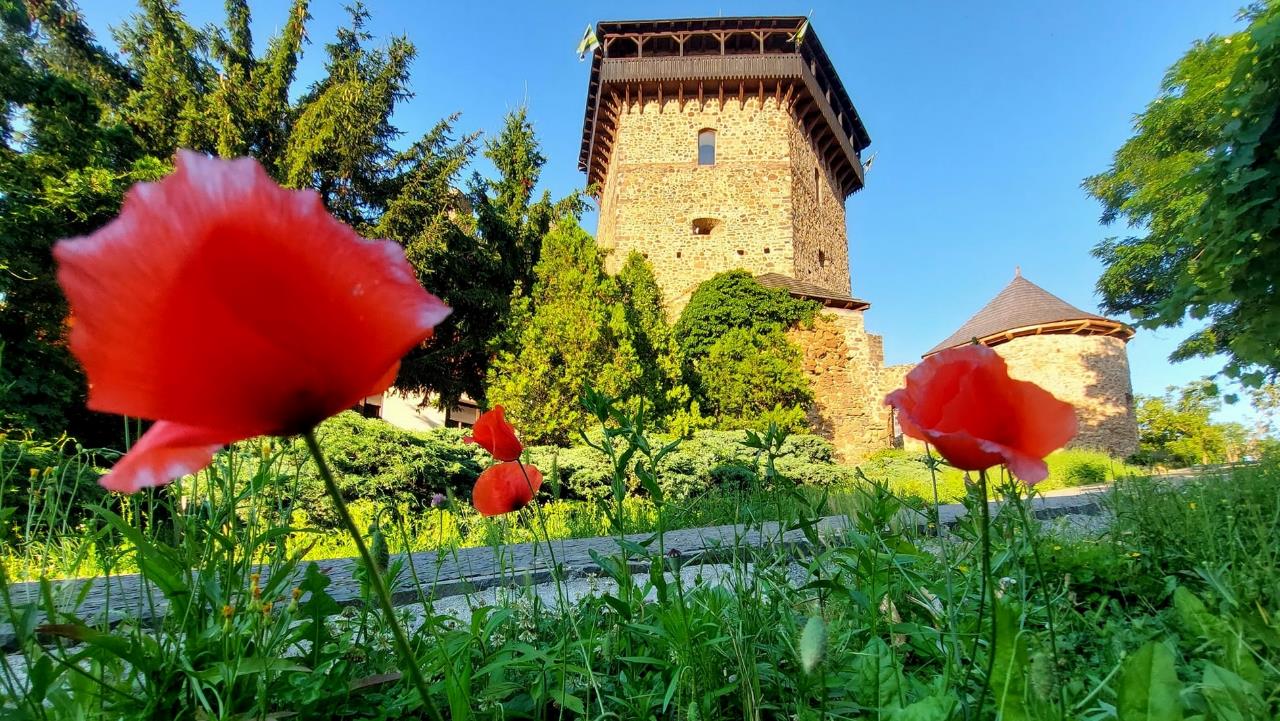 Thank you for your attention